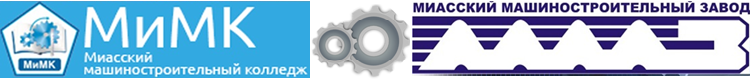 Министерство образования и науки Челябинской области
ГБПОУ «Миасский машиностроительный колледж» 

О реализации первого этапа управленческого проекта «Формирование профессиональных компетенций студентов  ГБПОУ «Миасский машиностроительный колледж» на основе практико-ориентированного (дуального) обучения по специальности 15.02.08 Технология машиностроения  в условиях кластерного взаимодействия ГБПОУ «Миасский машиностроительный колледж»,   АО «Миасский машиностроительный завод» 

Директор 
ГБПОУ «МиМК»
В.А. Саблуков

Миасс, 2017
Наладчик станков и манипуляторов с программным управлением - востребованная профессия на предприятиях г. Миасса
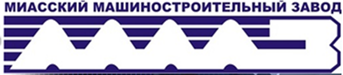 АО «ММЗ», 
«АЗ «УРАЛ»,  
АО «НПО электромеханики»,
АО  «Соединитель»
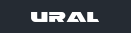 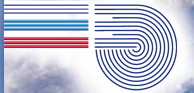 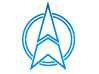 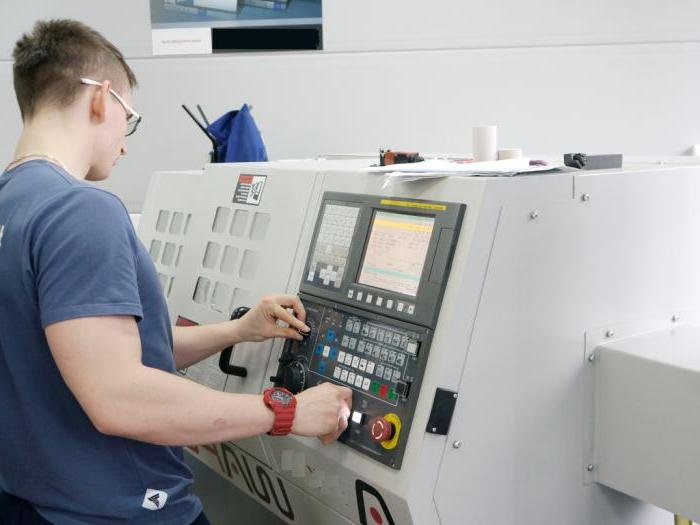 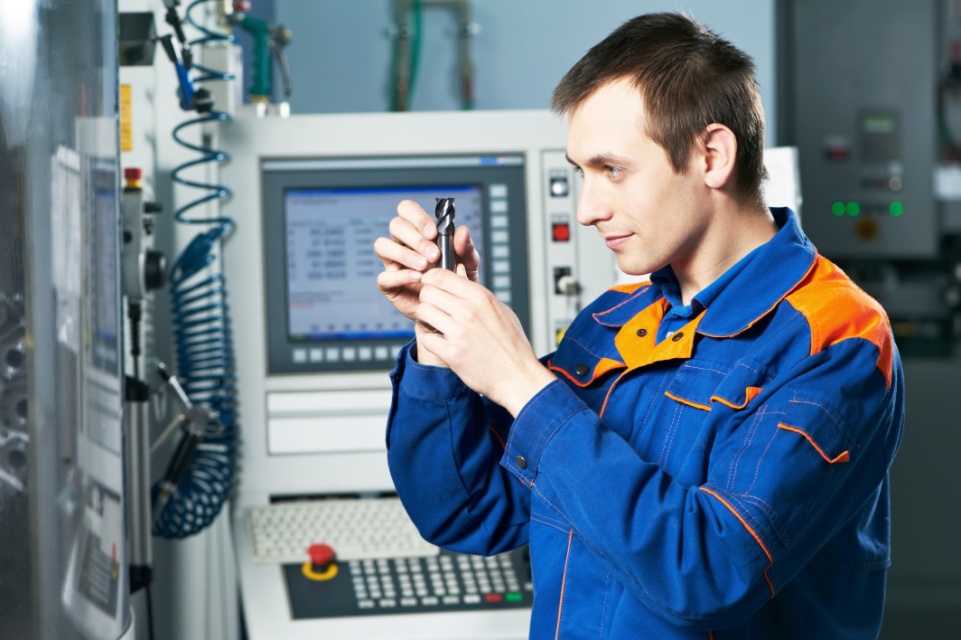 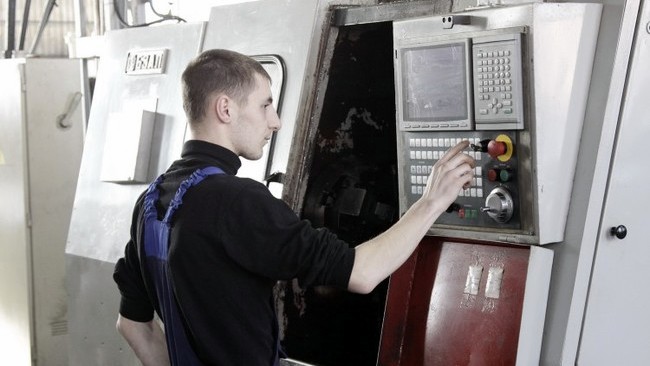 2
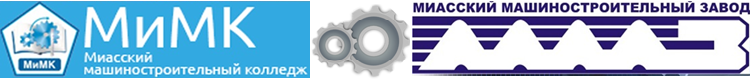 ИННОВАЦИОННЫЙ ПРОЕКТ

«Формирование профессиональных компетенций 
студентов ГБПОУ «МиМК» 
на основе практико-ориентированного 
(дуального) обучения 
по специальности  15.02.08 Технология машиностроения 
в условиях   кластерного взаимодействия  
ГБПОУ «МиМК» и АО «ММЗ»
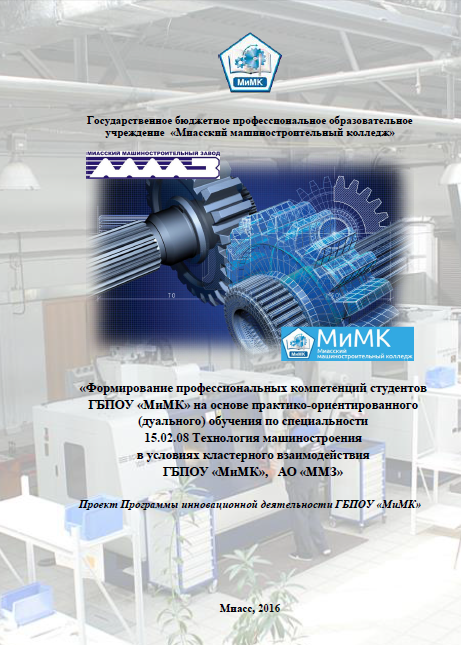 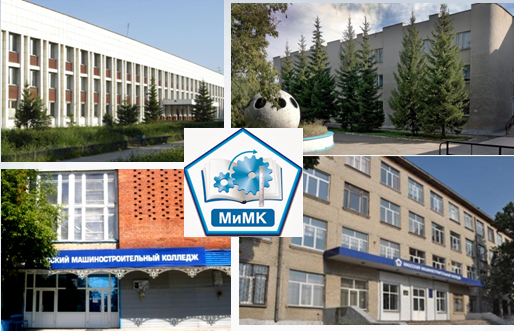 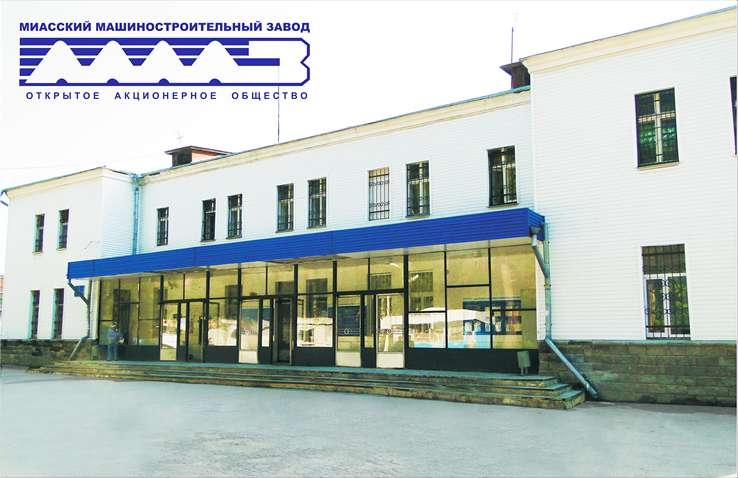 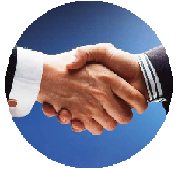 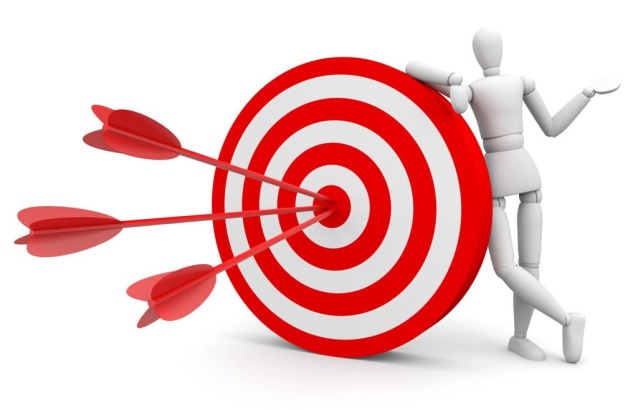 Цели проекта
Стратегическая:
 Совершенствование модели подготовки специалистов среднего звена на основе практико-ориентированного (дуального) обучения  по специальности 15.02.08 Технология машиностроения как средства обеспечения качественной профессиональной подготовки обучающихся в соответствии с потребностями работодателей в условиях   кластерного  взаимодействия  ГБПОУ «МиМК» и   АО  «ММЗ». 
Тактические:
1. Апробация «Проекта Регионального стандарта кадрового обеспечения промышленного роста» в процессе подготовки специалистов для  высокотехнологичных отраслей промышленности. 
2. Качественное освоение студентами общих и профессиональных компетенций по специальности 15.02.08  Технология машиностроения   в соответствии с ФГОС СПО и  системой компетенций работников предприятия (СКРП).
4
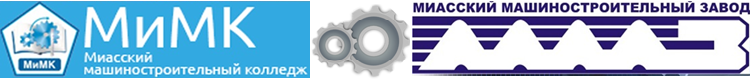 Этапы реализации проекта
Подготовительный 
(сентябрь – декабрь 2016); 
1 этап - аналитико-проектировочный 
(январь 2017г. – июнь 2017г.); 
2 этап –реализации проекта (июль2017г. – июнь 2020 г.); 
3 этап – обобщающий
 (июль 2020г. – декабрь 2020г.).
5
Профессия 14989 Наладчик станков и манипуляторов с программным управлением
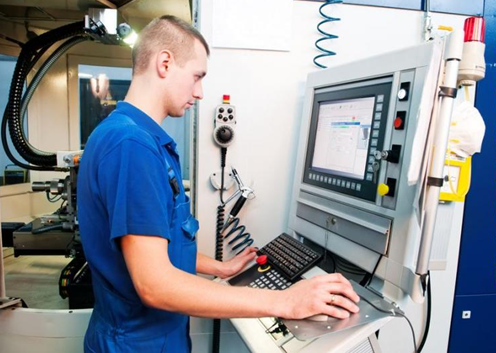 Осваивается в рамках профессионального модуля «Выполнение работ по одной или нескольким  профессиям рабочих»
в процессе подготовки студентов по специальности 15.02.08 Технология машиностроения.
6
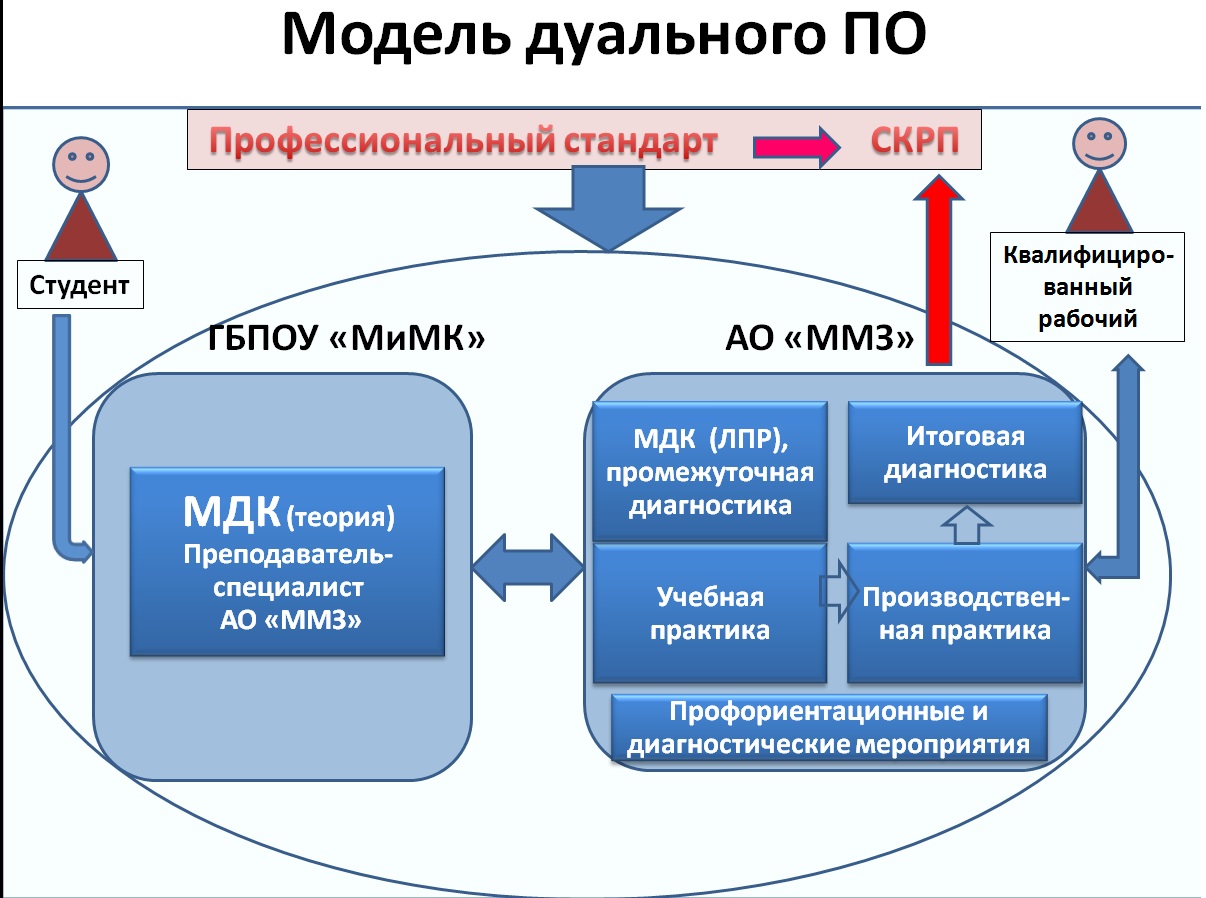 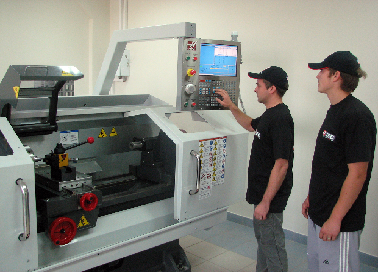 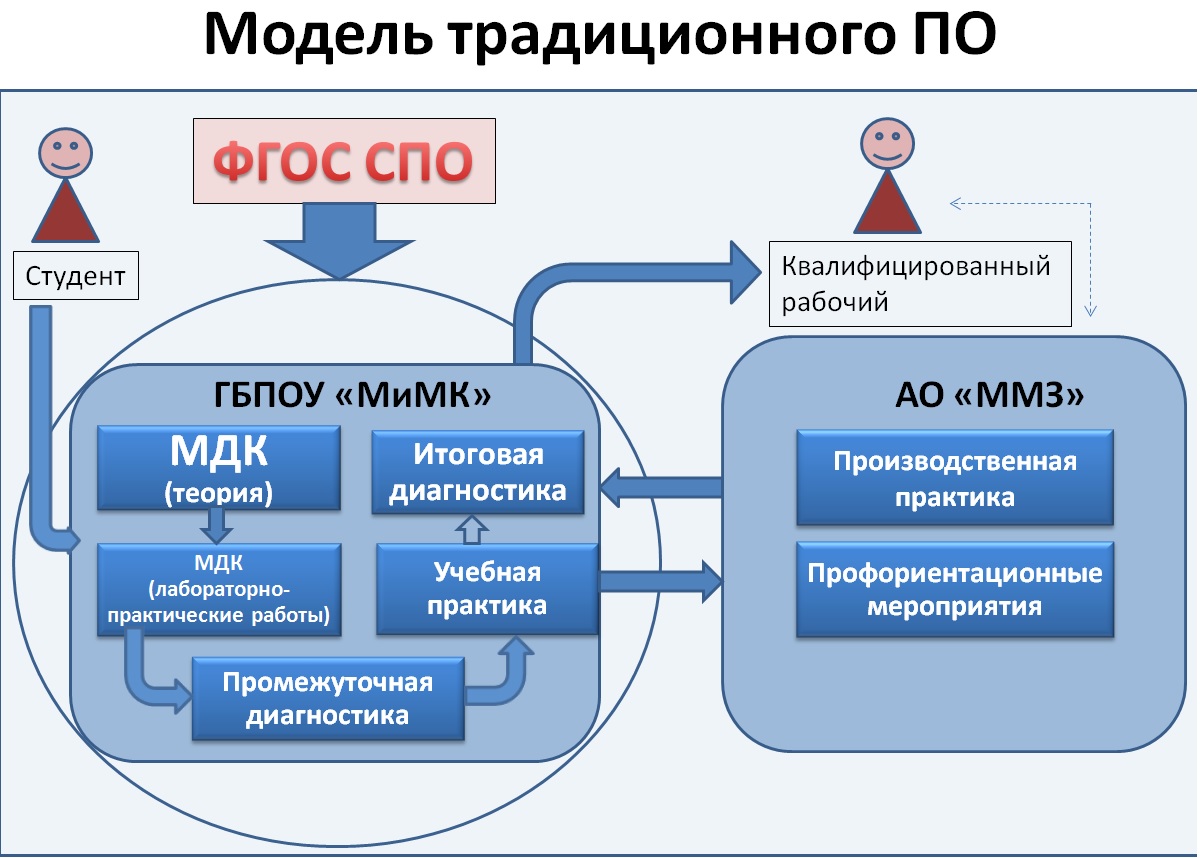 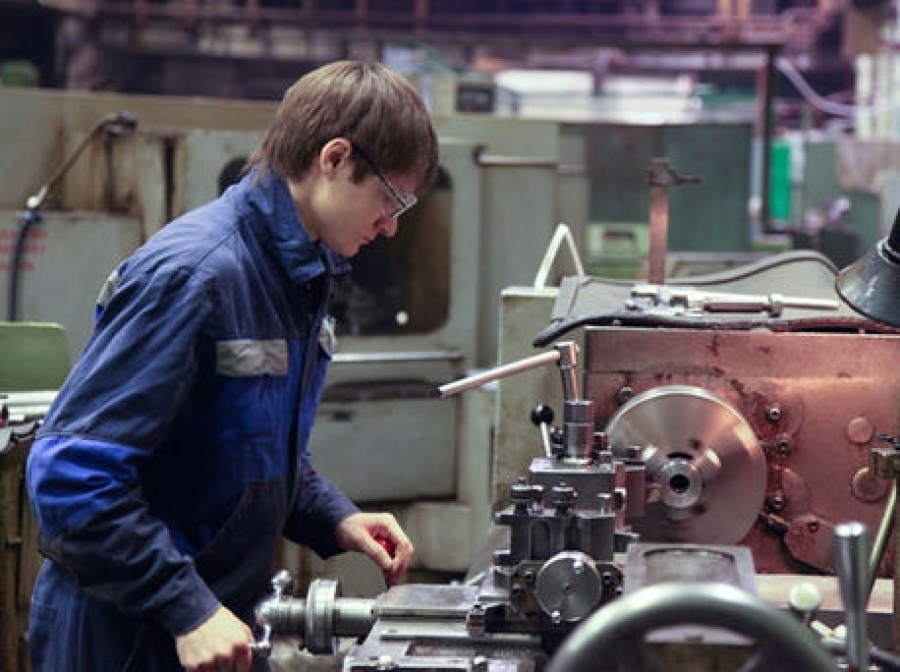 7
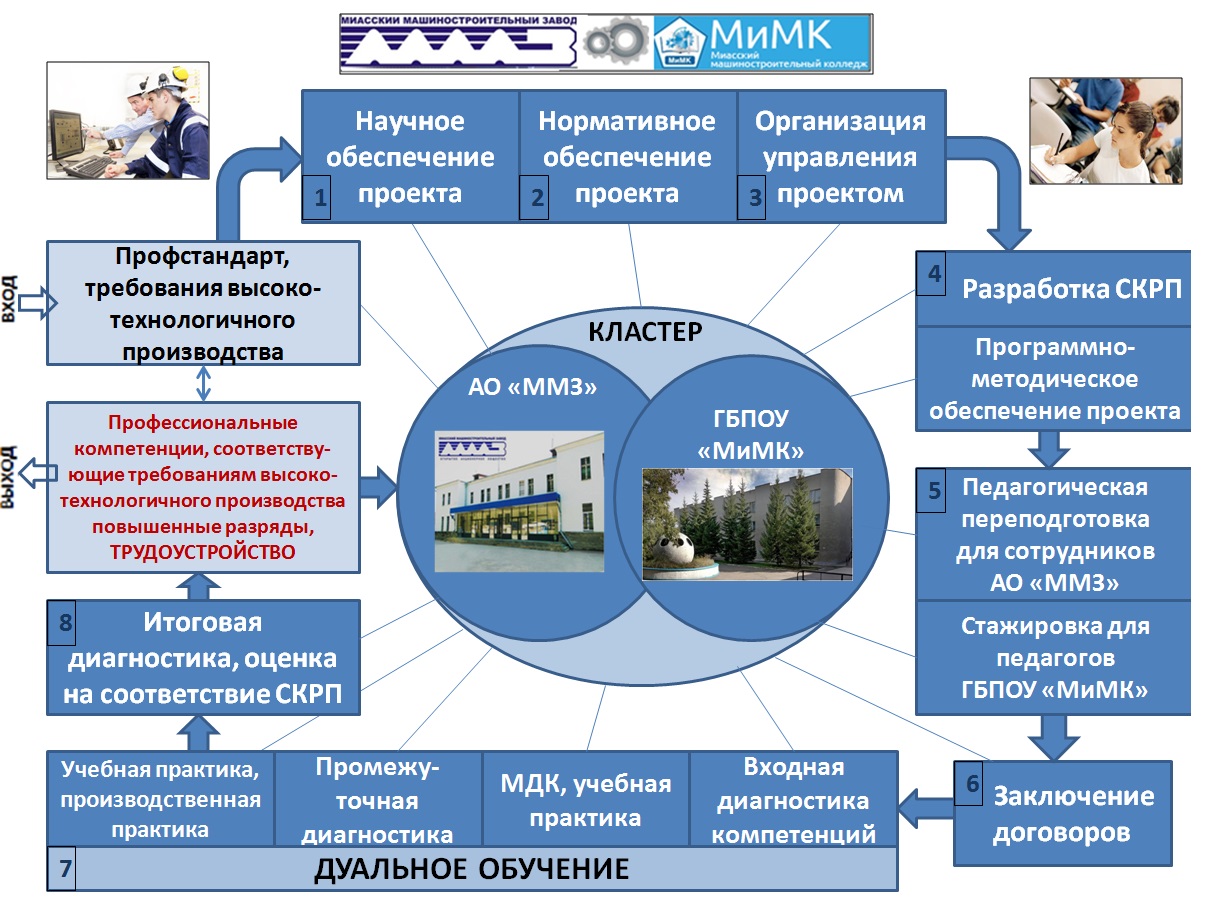 8
Влияние проекта на систему профессионального обучения студентов ГБПОУ «МиМК»
Перенос разработанной модели на систему взаимодействия с другими предприятиями города («АЗ «УРАЛ»,  АО «НПО электромеханики»,  АО  «Соединитель»).
Направленность на  профессиональный стандарт и СКРП позволяет более эффективно ориентировать образовательный процесс на запросы рынка труда и более успешно выстраивать процесс внедрения ФГОС по ТОП 50.
Применение опыта реализации проекта для совершенствования научно-методической и учебной работы в колледже.
9
Ожидаемый результат
Более качественная подготовка студентов  колледжа, которая определяется: 
уровнем сформированности профессиональных компетенций, представленных в профессиональных стандартах и системе компетенций работников предприятия; 
готовностью выпускников колледжа работать на высокотехнологичном оборудовании предприятий города Миасса и Миасского городского округа и Челябинской области.
10
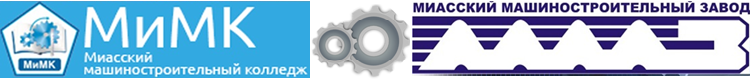 Министерство образования и науки Челябинской области
ГБПОУ «Миасский машиностроительный колледж» 

О реализации первого этапа управленческого проекта «Формирование профессиональных компетенций студентов  ГБПОУ «Миасский машиностроительный колледж» на основе практико-ориентированного (дуального) обучения по специальности 15.02.08 Технология машиностроения  в условиях кластерного взаимодействия ГБПОУ «Миасский машиностроительный колледж»,   АО «Миасский машиностроительный завод» 

Директор 
ГБПОУ «МиМК»
В.А. Саблуков

Миасс, 2017